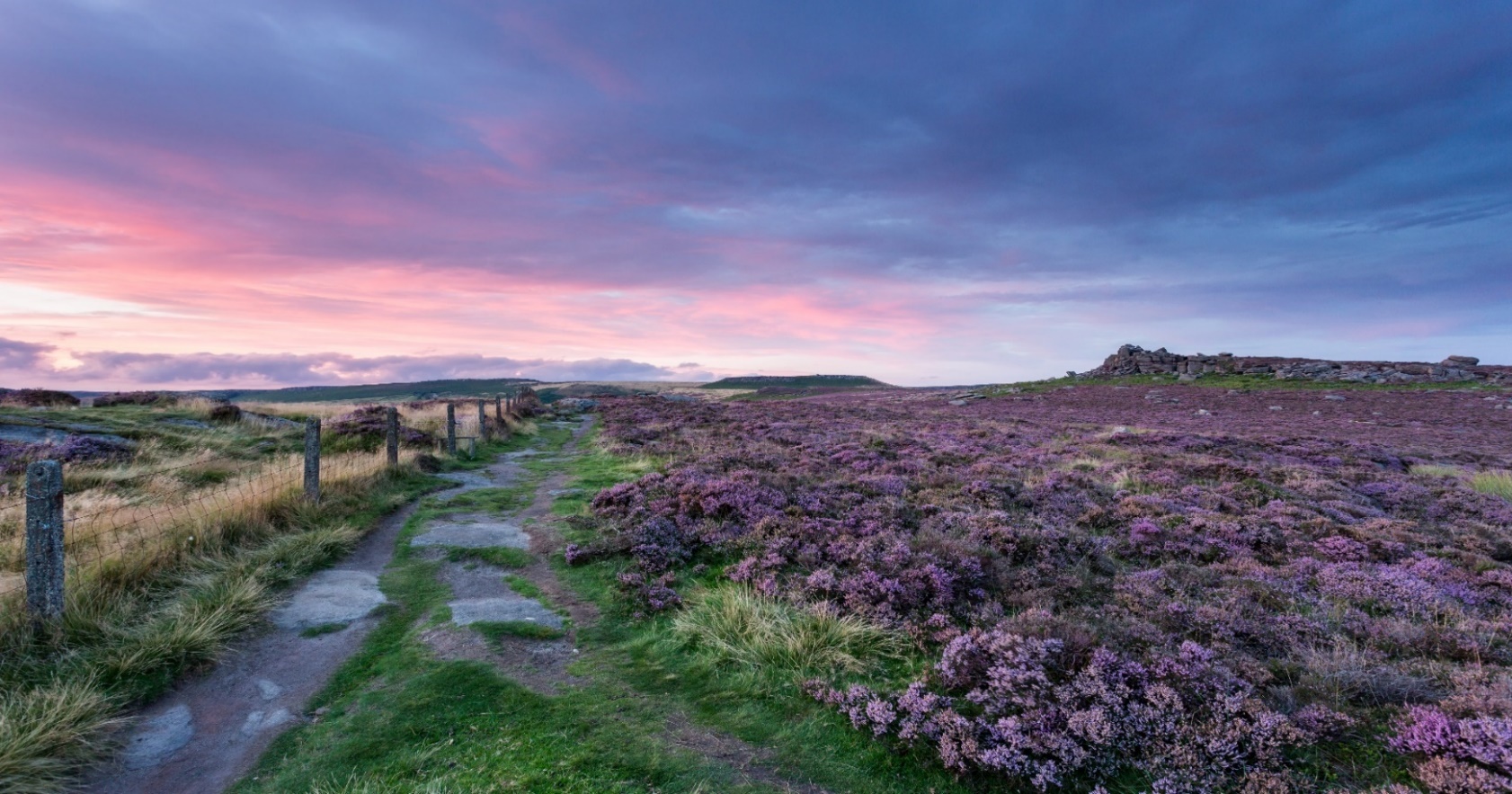 Difficult Conversations withDifficult Directors

Board Pro Webinar
15th August 2024
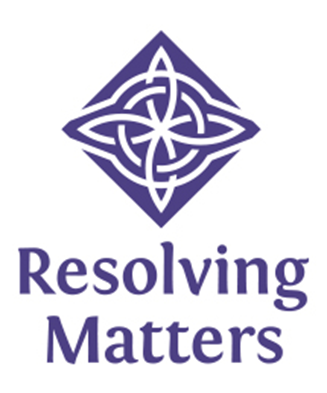 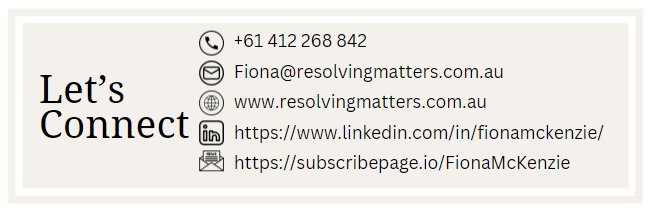 Difficult Conversations Template
Their Contribution to the Situation (What have they done? What do you know about their motives?)
Your Contribution to the Situation (Are your motives clean? Have you jumped to conclusions?)
What is the conversation about? (What is the background? Do both parties see it the same way?)
Their Position (What might they want from the conversation?)
Your Position (What do you want from the conversation?)
Their Interests (What needs, aspirations or fears might be motivating them? Why is the conversation important to them?)
Your Interests (What are the needs, aspirations or fears that motivate you? Why is the conversation important to you?)
Common Ground (Are there any alignedinterests or positions?)
Possible Solution and Your Ideal Solution (What are the options for how the conflict could be settled? What is your preferred solution?)
Possible Solution and Their Ideal Solution (What options might they be contemplating for settling the conflict? What is their likely preferred option?)
© Resolving Matters 2024.  No part of this publication may be reproduced by any process without prior written permission from Fiona McKenzie.